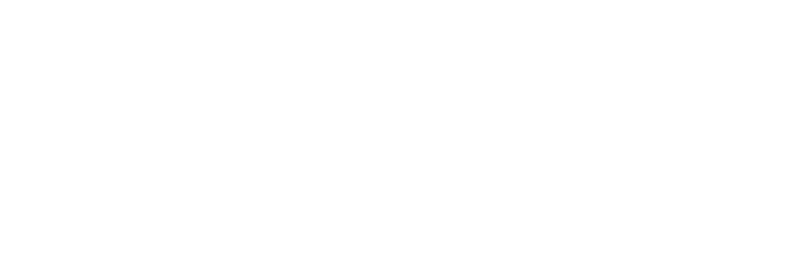 TÍTULO DE LA 
PRESENTACIÓN
Título contenido: Calibri Negrita tamaño 28, color azul oscuro
Texto cuerpo: Calibri tamaño 18, color negro.
Se escriben con inicial mayúscula los nombres propios (o específicos) y las palabras que siguen a un punto (Juan, Mariela, etc).
No es correcto usar las mayúsculas (ni en toda la palabra ni en la letra inicial) como recurso para destacar.
TÍTULO DE LA PRESENTACIÓN
Texto título: Calibri Negrita tamaño 28, color azul oscuro
Texto cuerpo: Calibri tamaño 18, color negro.
Se escriben con inicial mayúscula los nombres propios (o específicos) y las palabras que siguen a un punto (Juan, Mariela, etc).
No es correcto usar las mayúsculas (ni en toda la palabra ni en la letra inicial) como recurso para destacar.